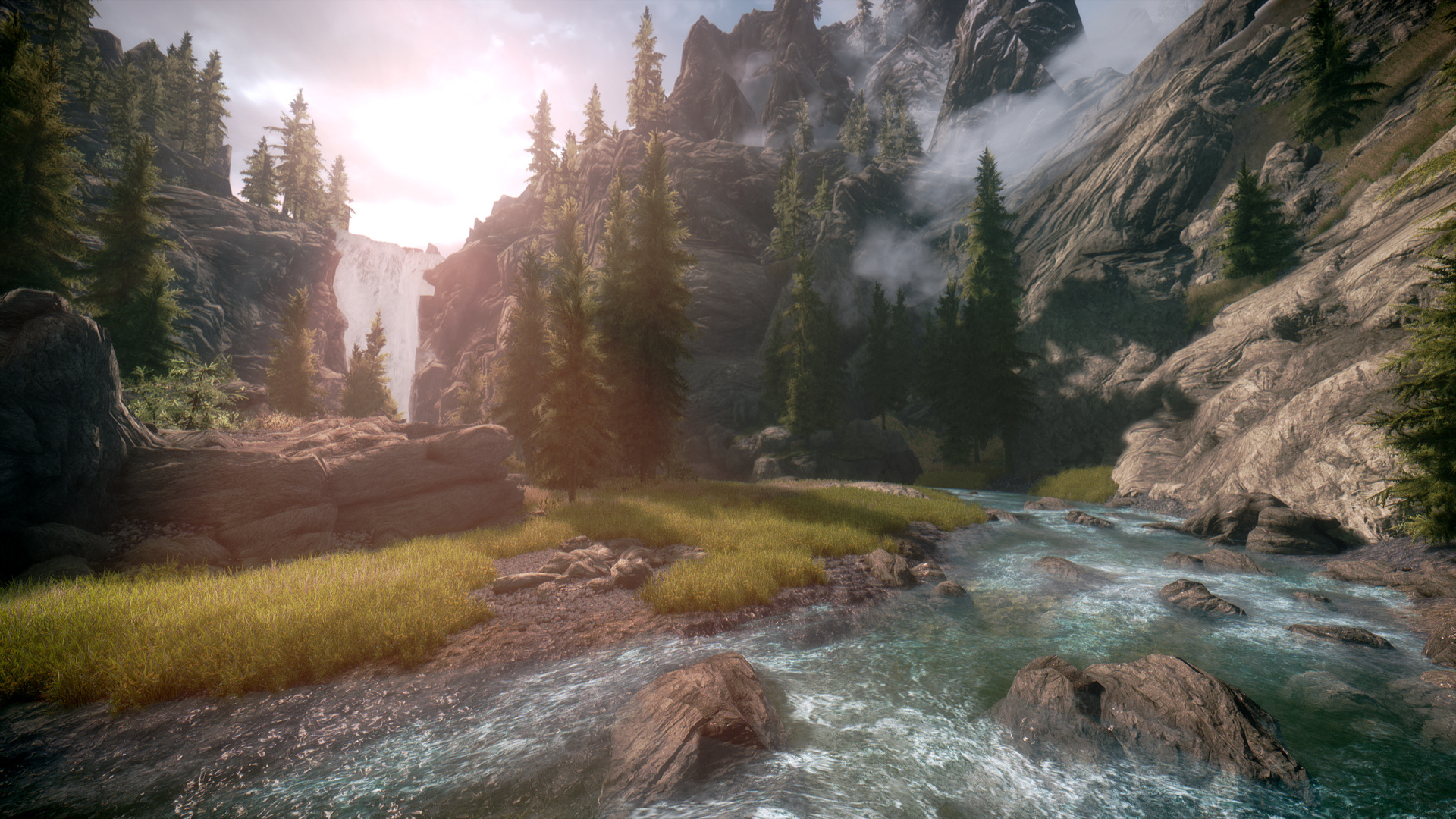 Игра «Летопись жизни»
Педагог дополнительного образования: 
Кольцова Алена Сергеевна
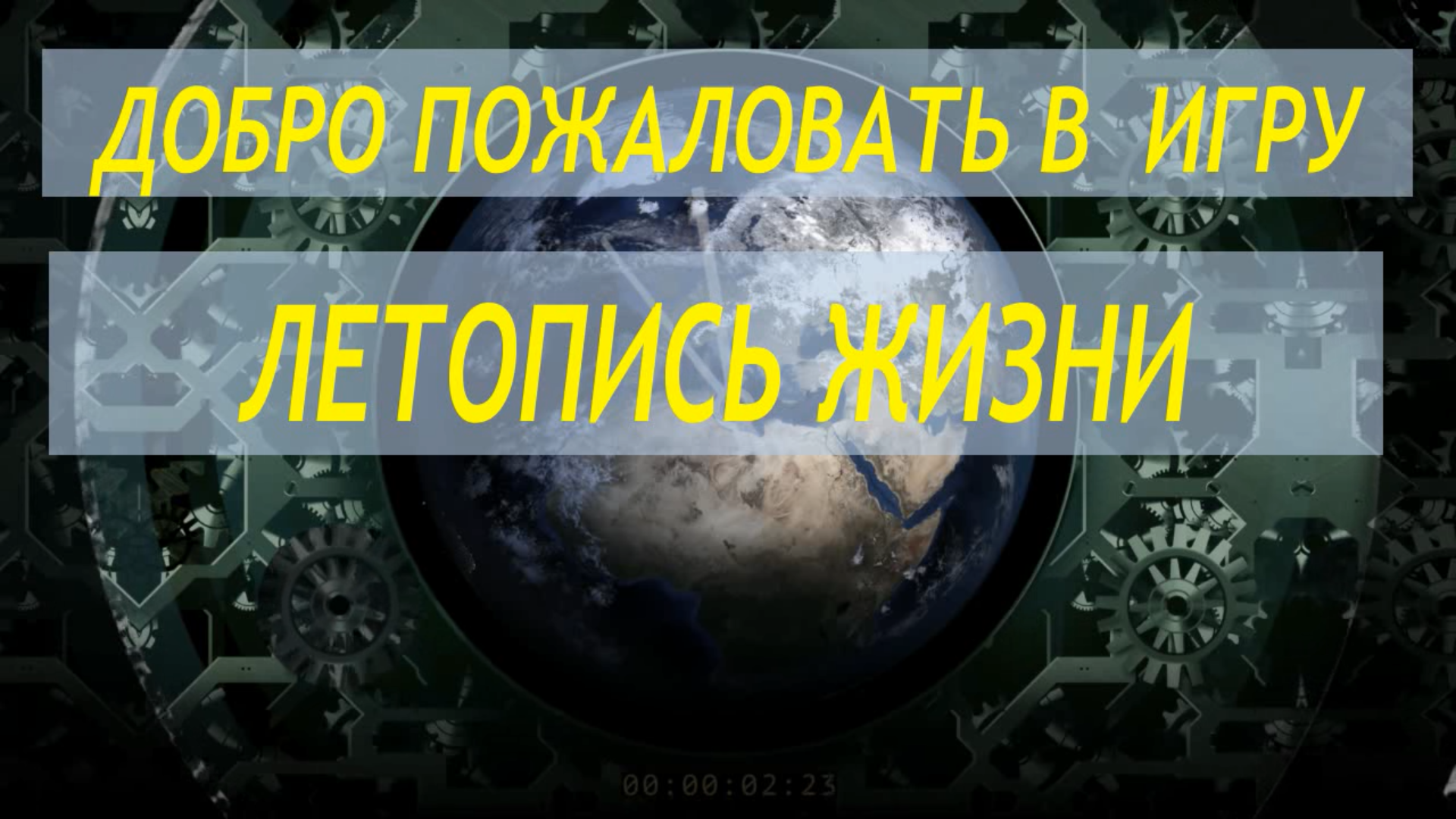 НАЧАТЬ ИГРУ
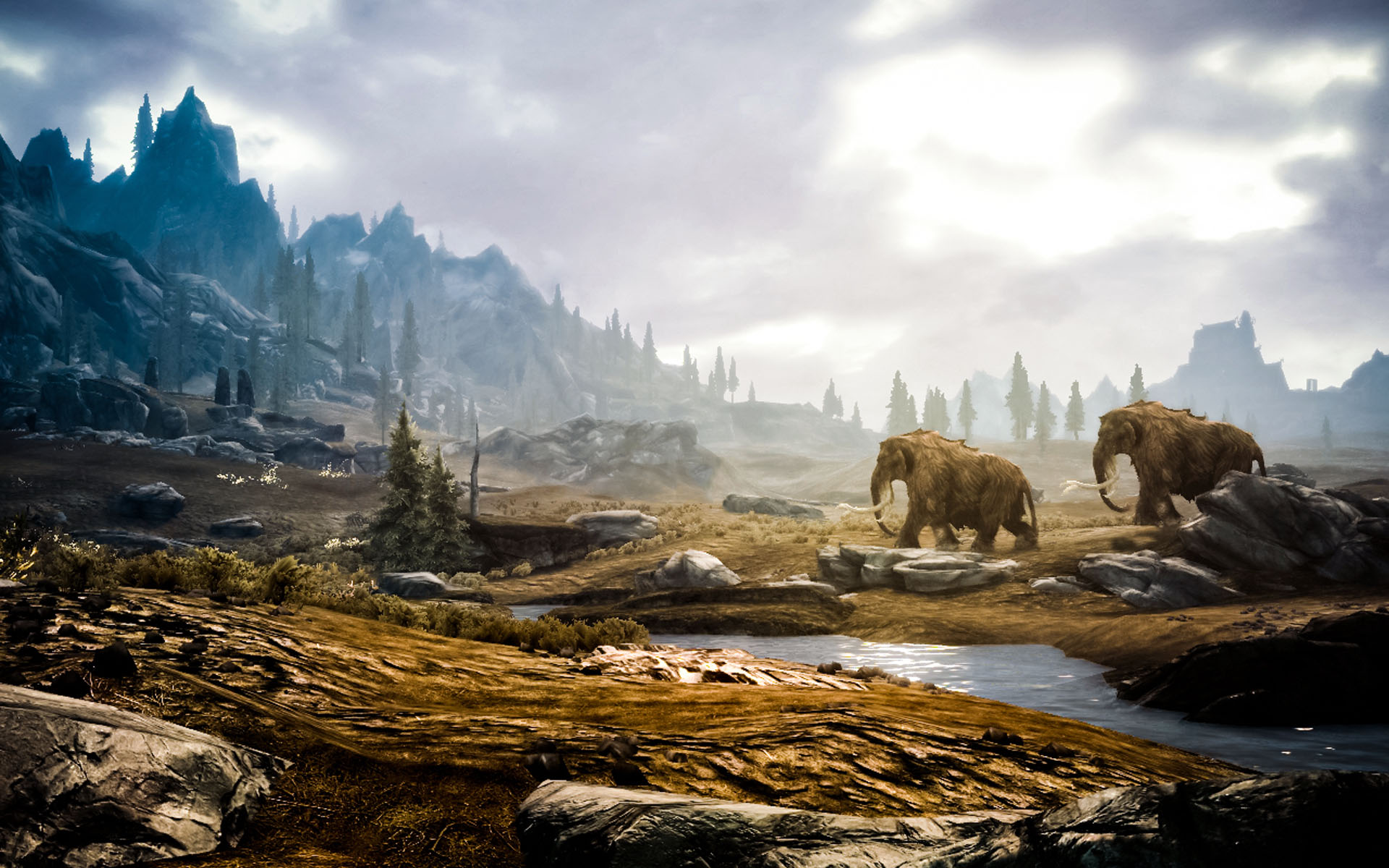 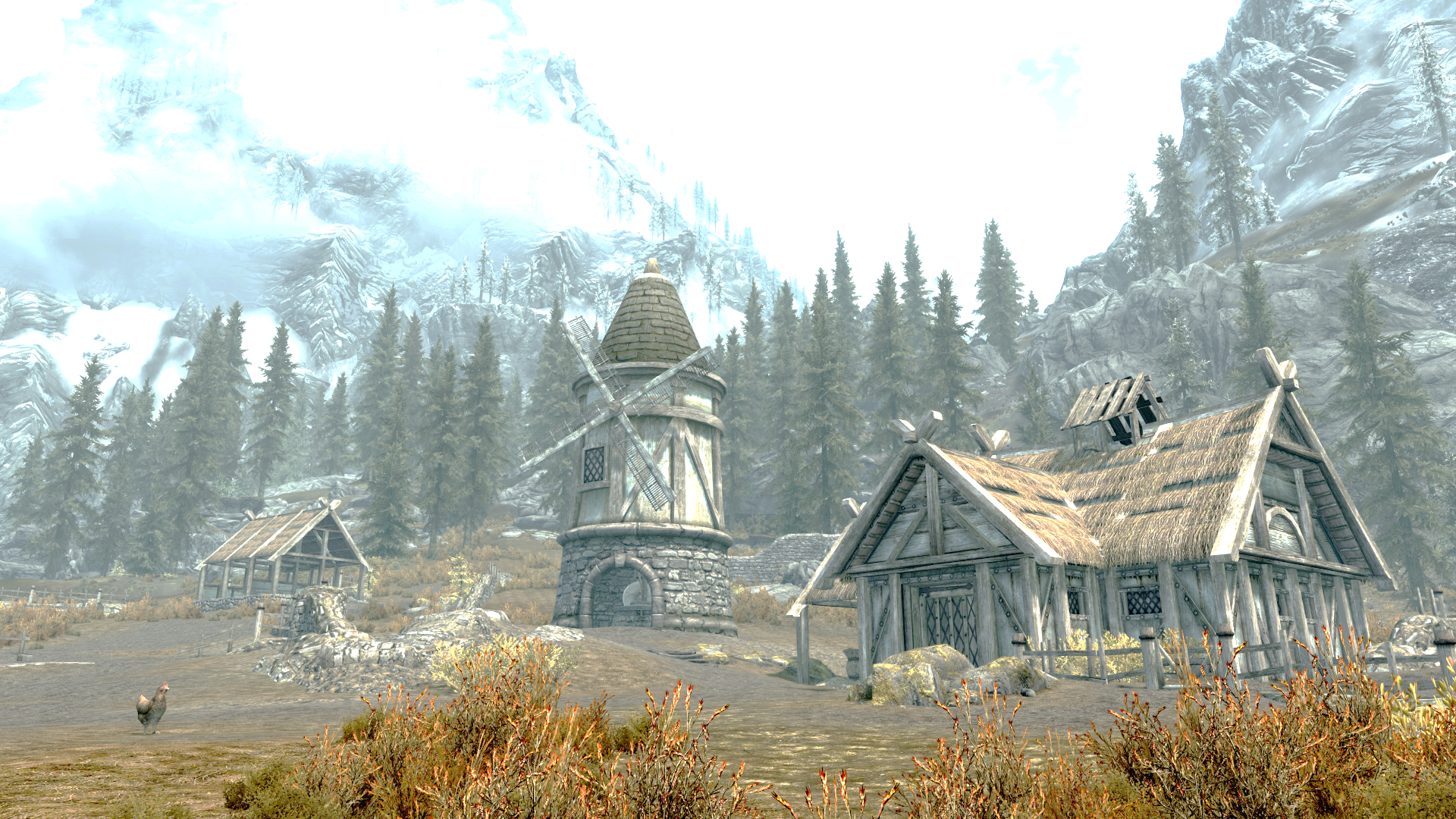 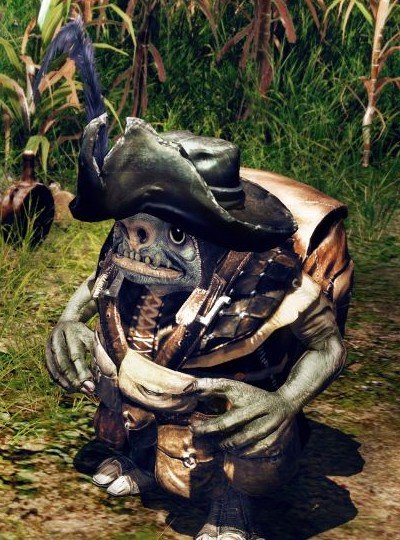 Приветствую тебя, друг!
Меня зовут Джафар! 
Я буду твоим помощником в игре!
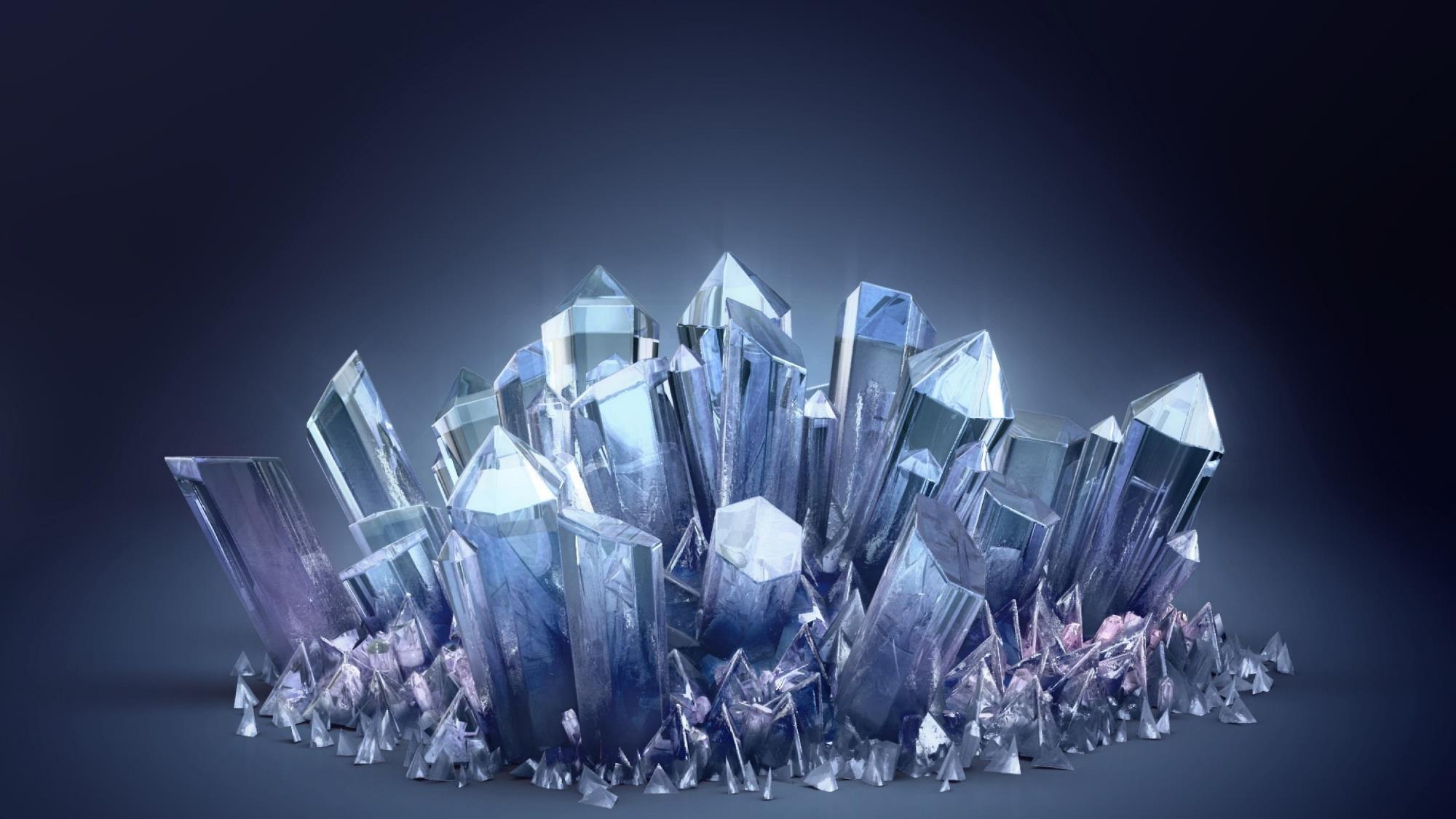 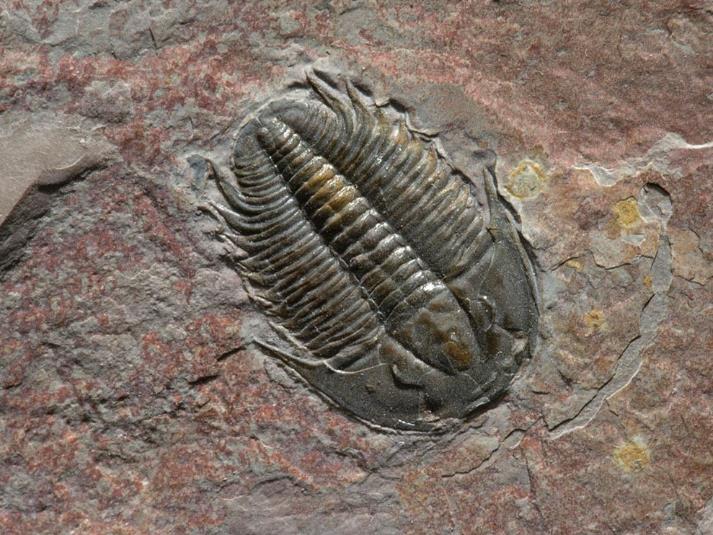 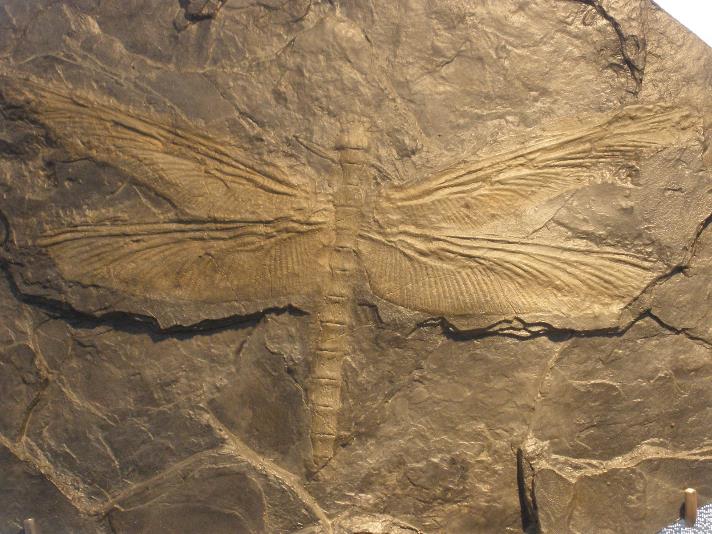 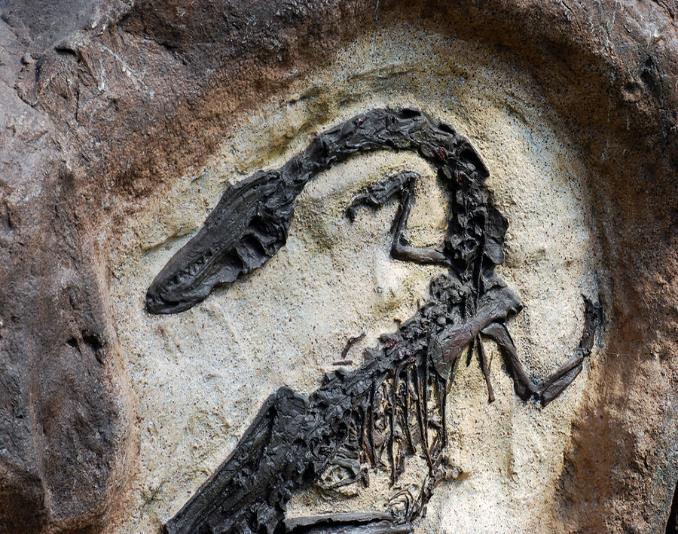 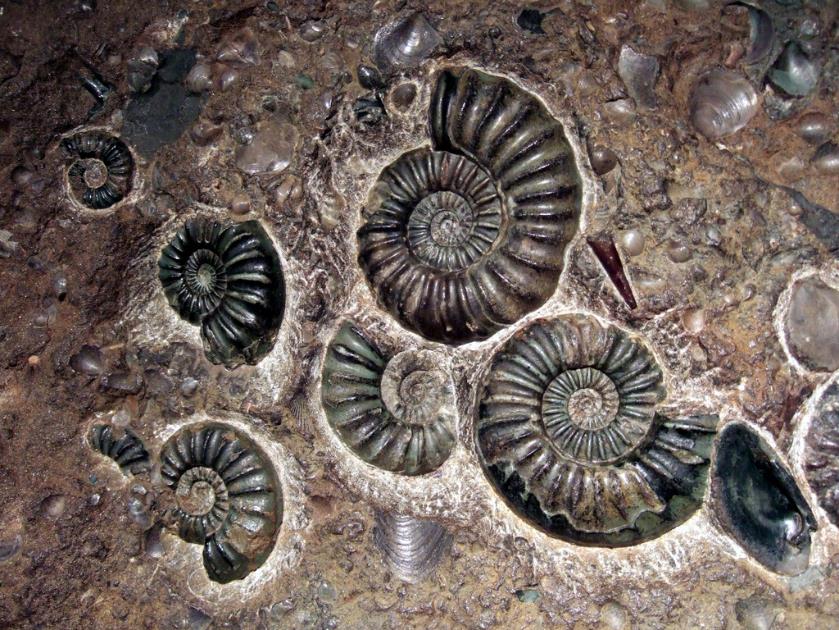 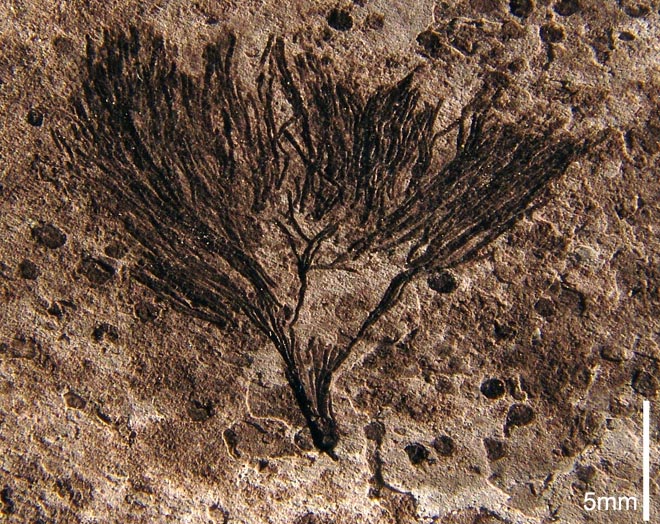 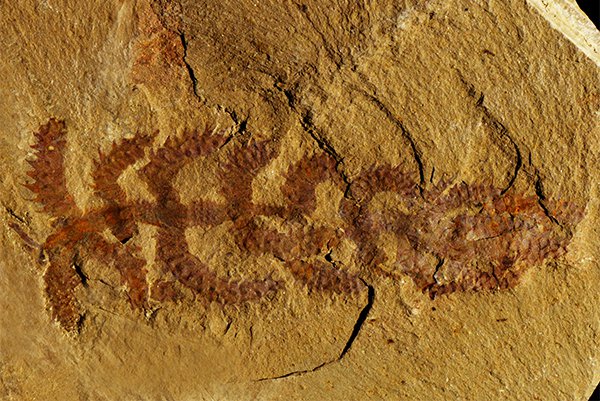 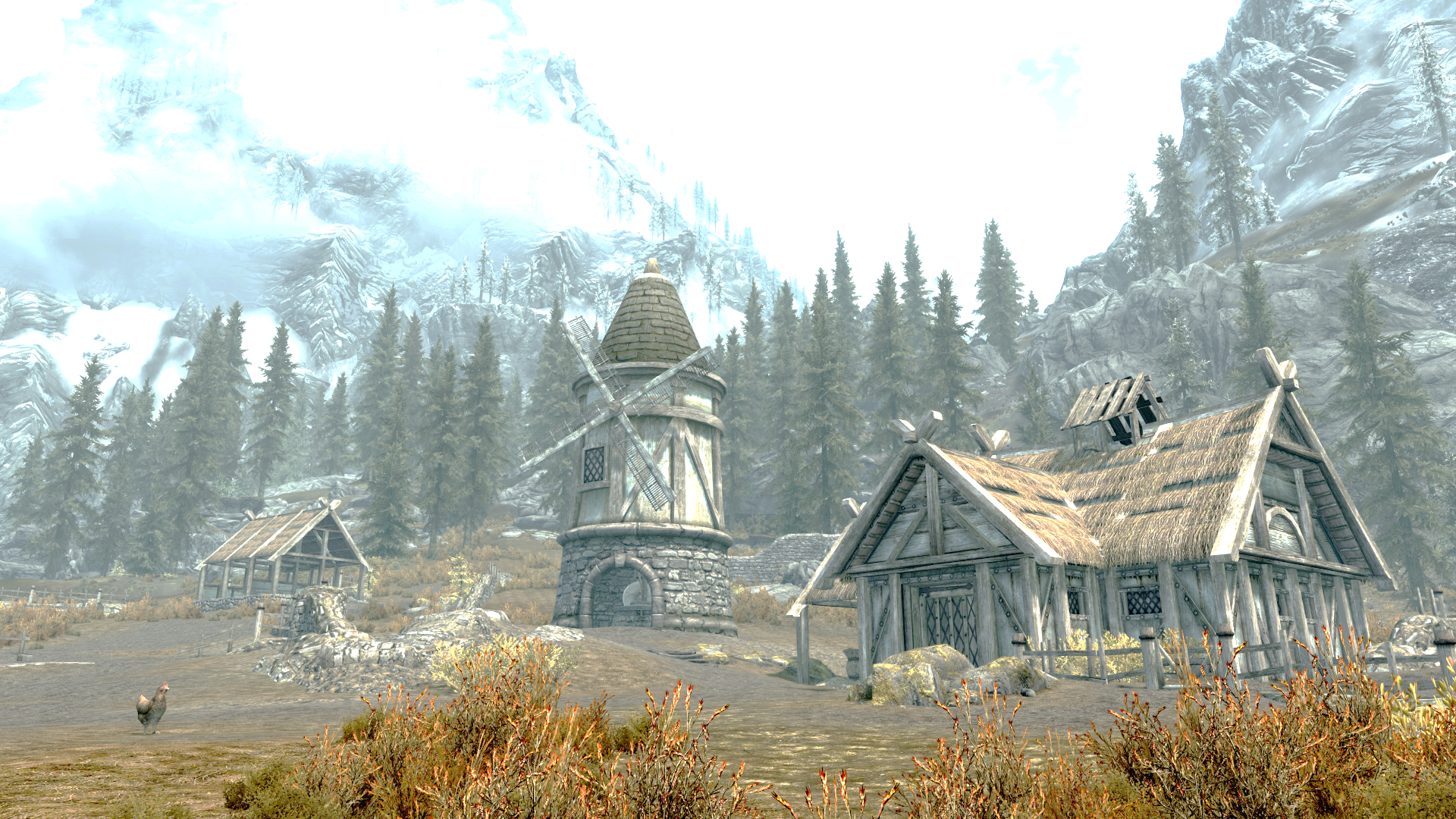 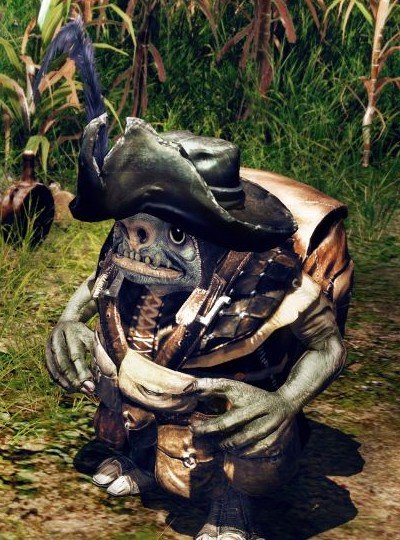 А давайте сами создадим окаменелость? Для этого нам понадобится горная порода-гипс!
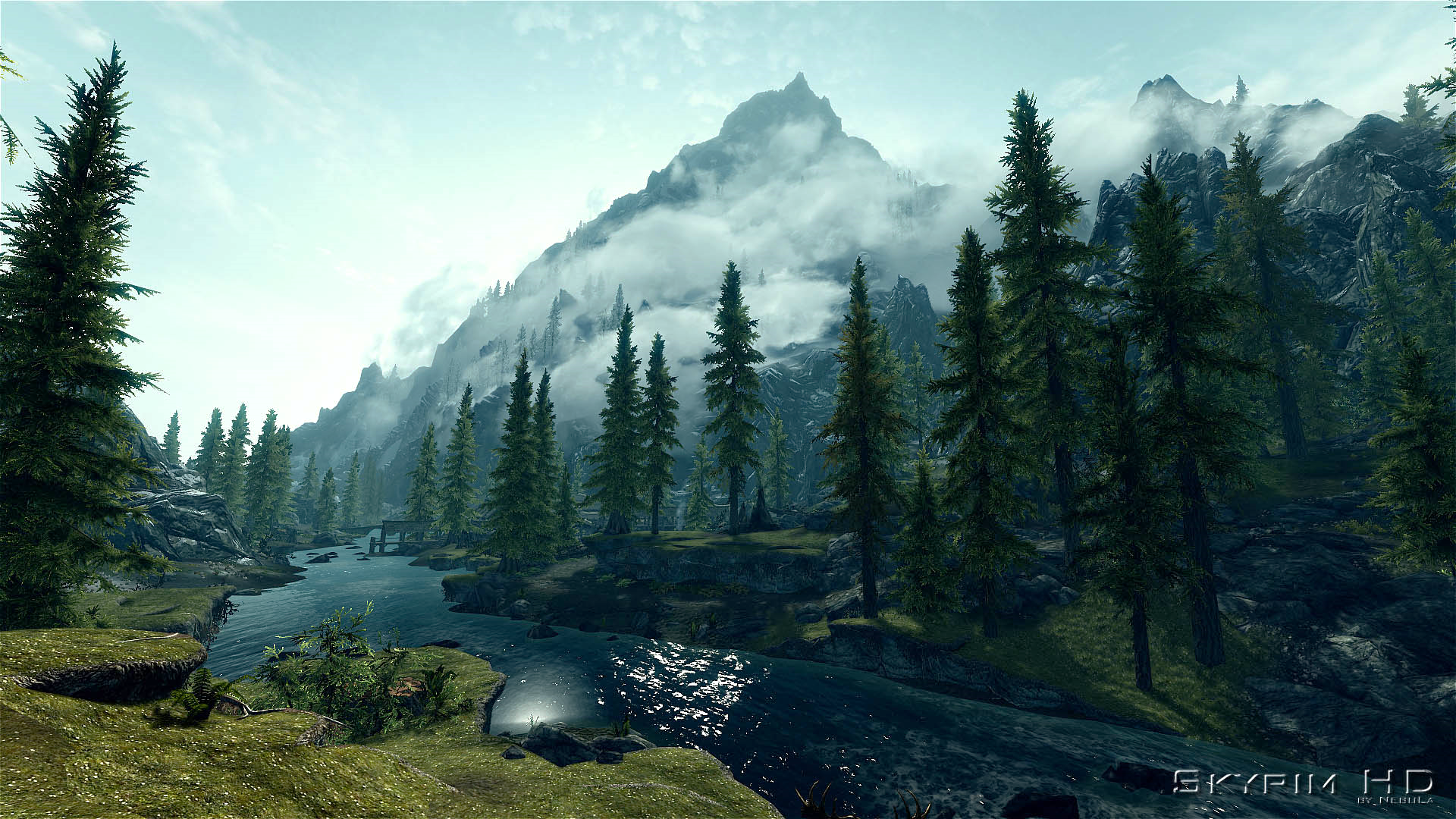 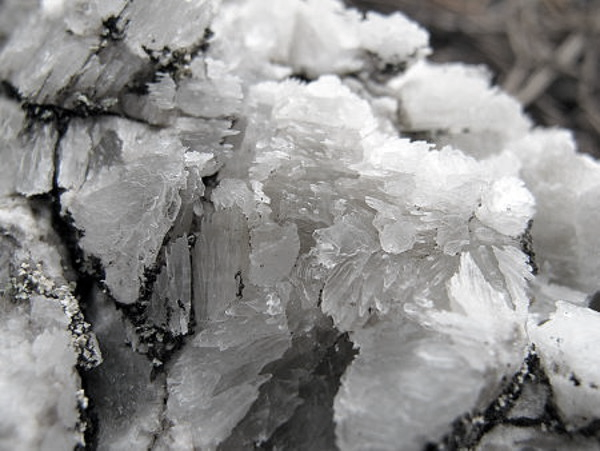 ГИПС ( от греческого gypsos – мел, известь ) минерал,
 водная сернокислая соль кальция. 

Встречается преимущественно в виде сплошных зернистых и волокнистых масс, а также различных кристаллических групп.
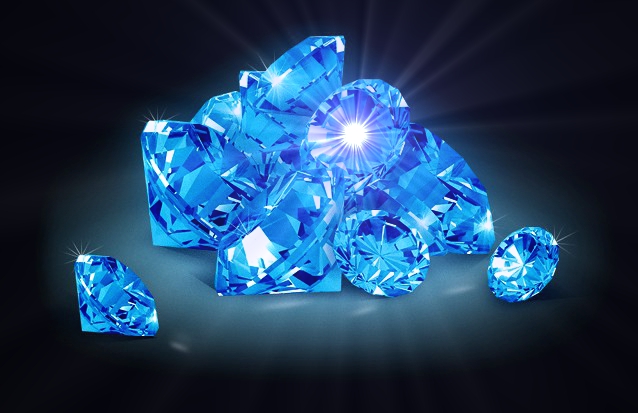 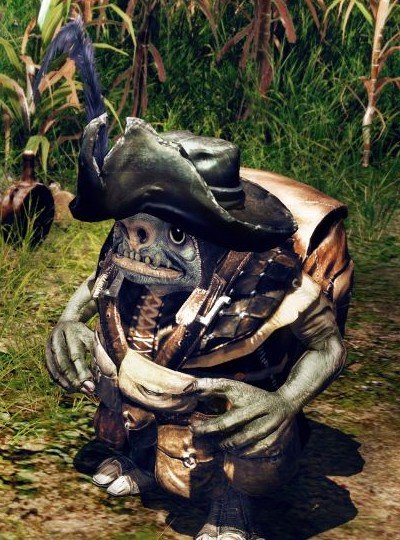 Поздравляю! Ты прекрасно справился с заданием!
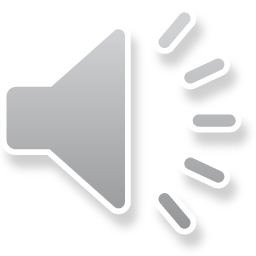 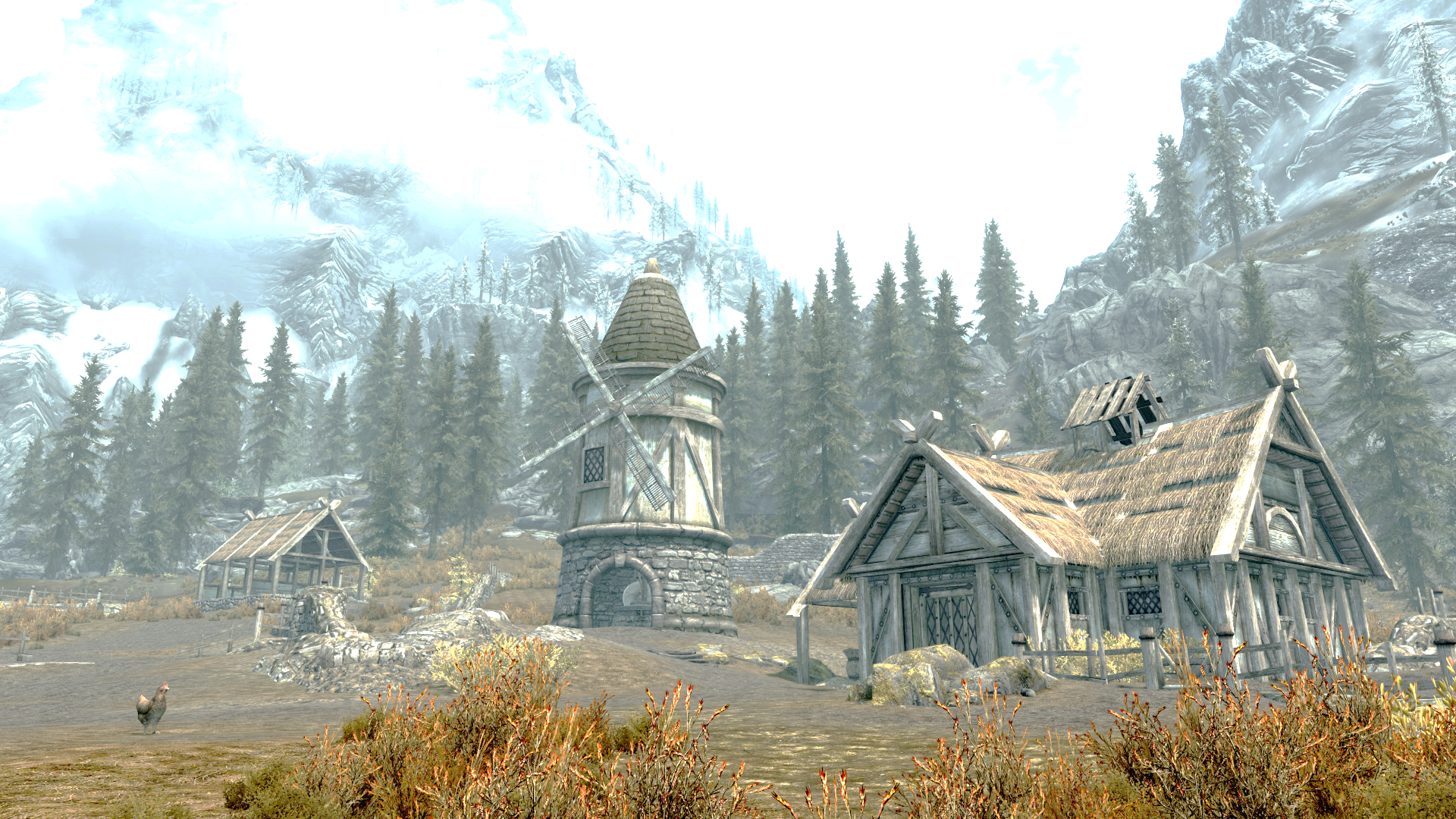 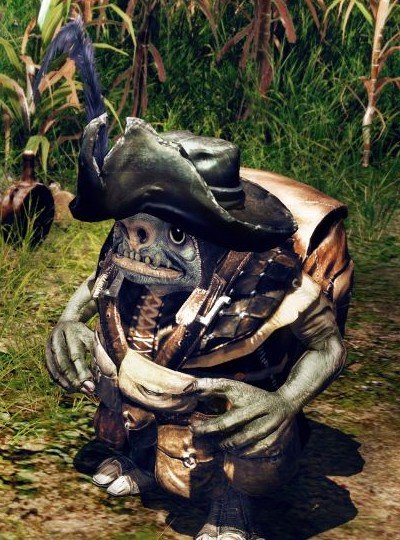 Попробуем отгадать ребусы, чтобы заполнить шкалу жизни?
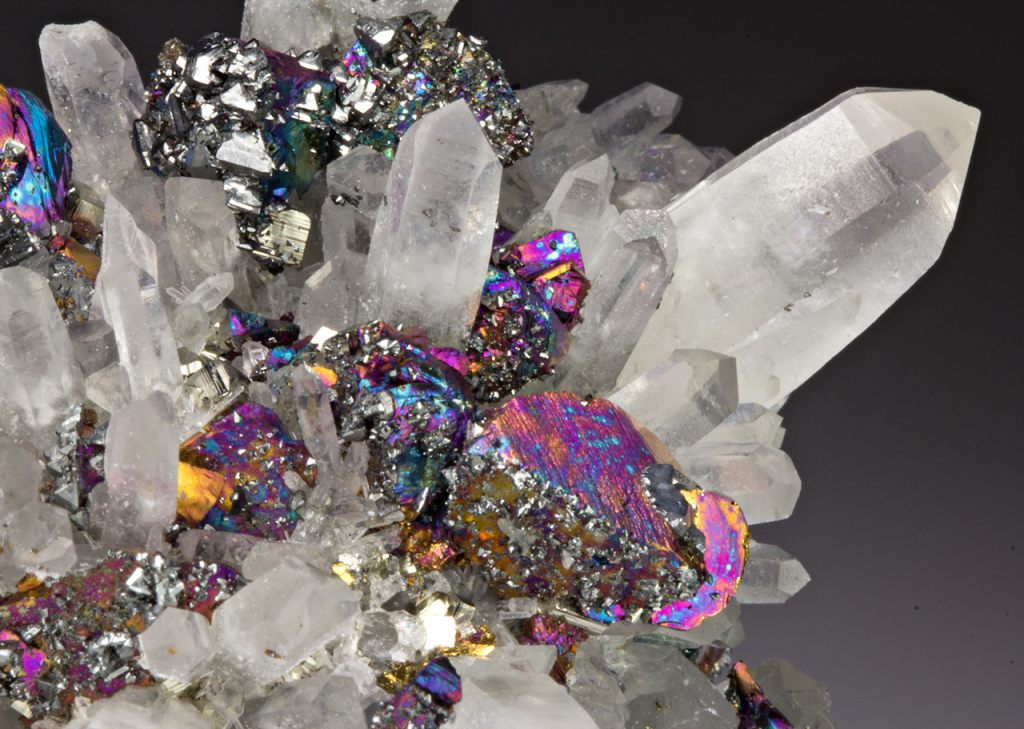 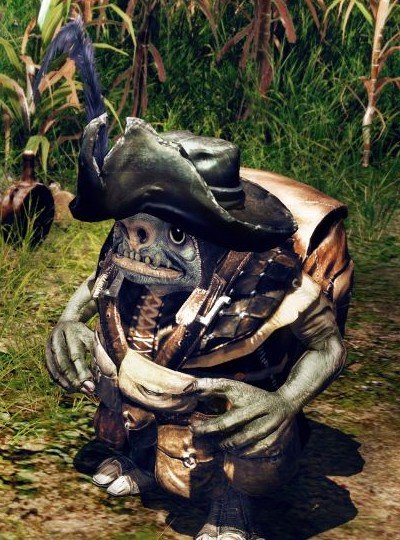 Молодец!
Ты заслужил поощрение!
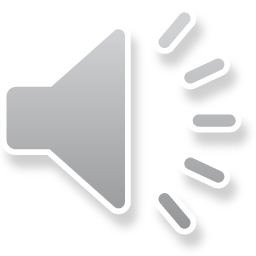 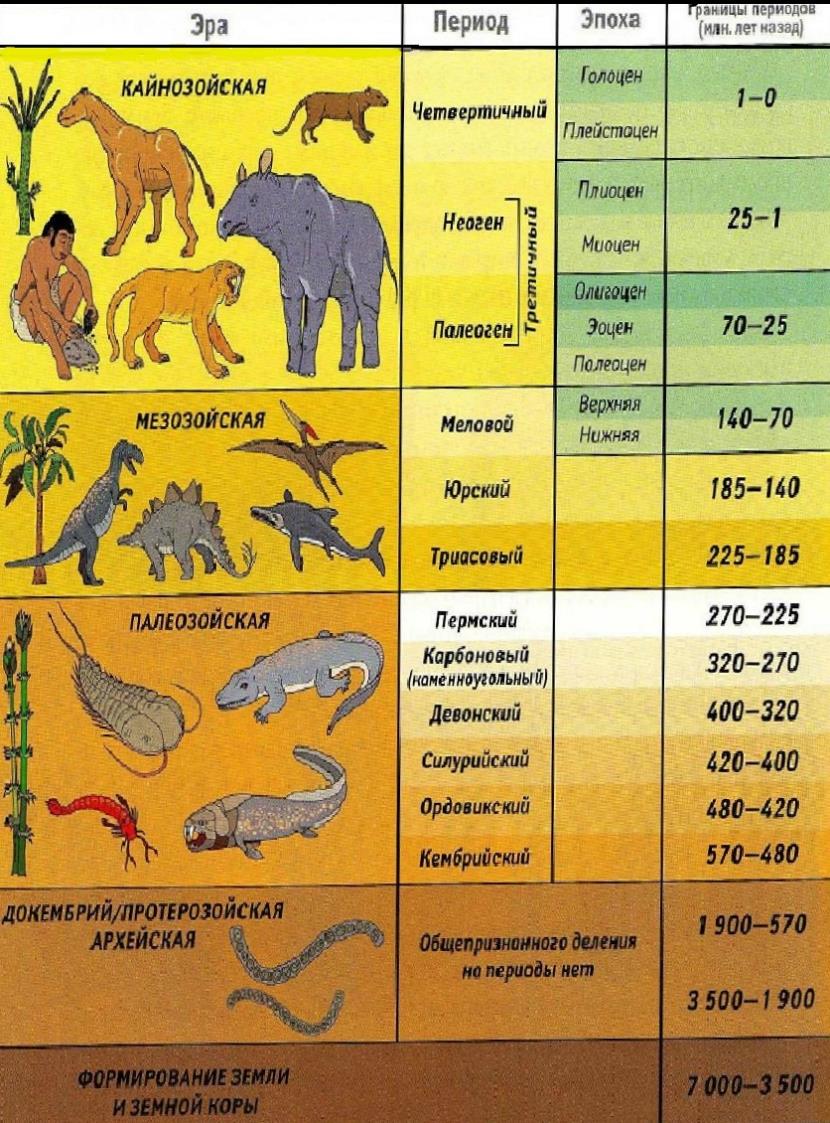 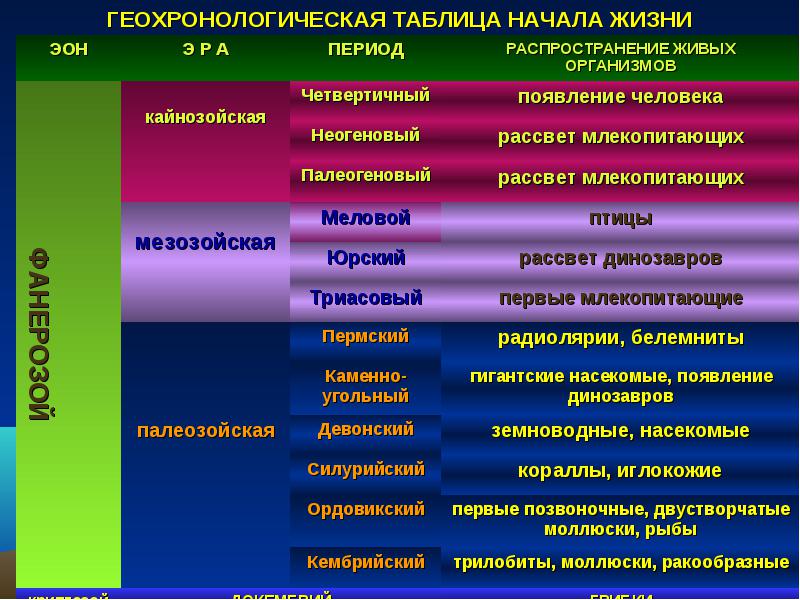 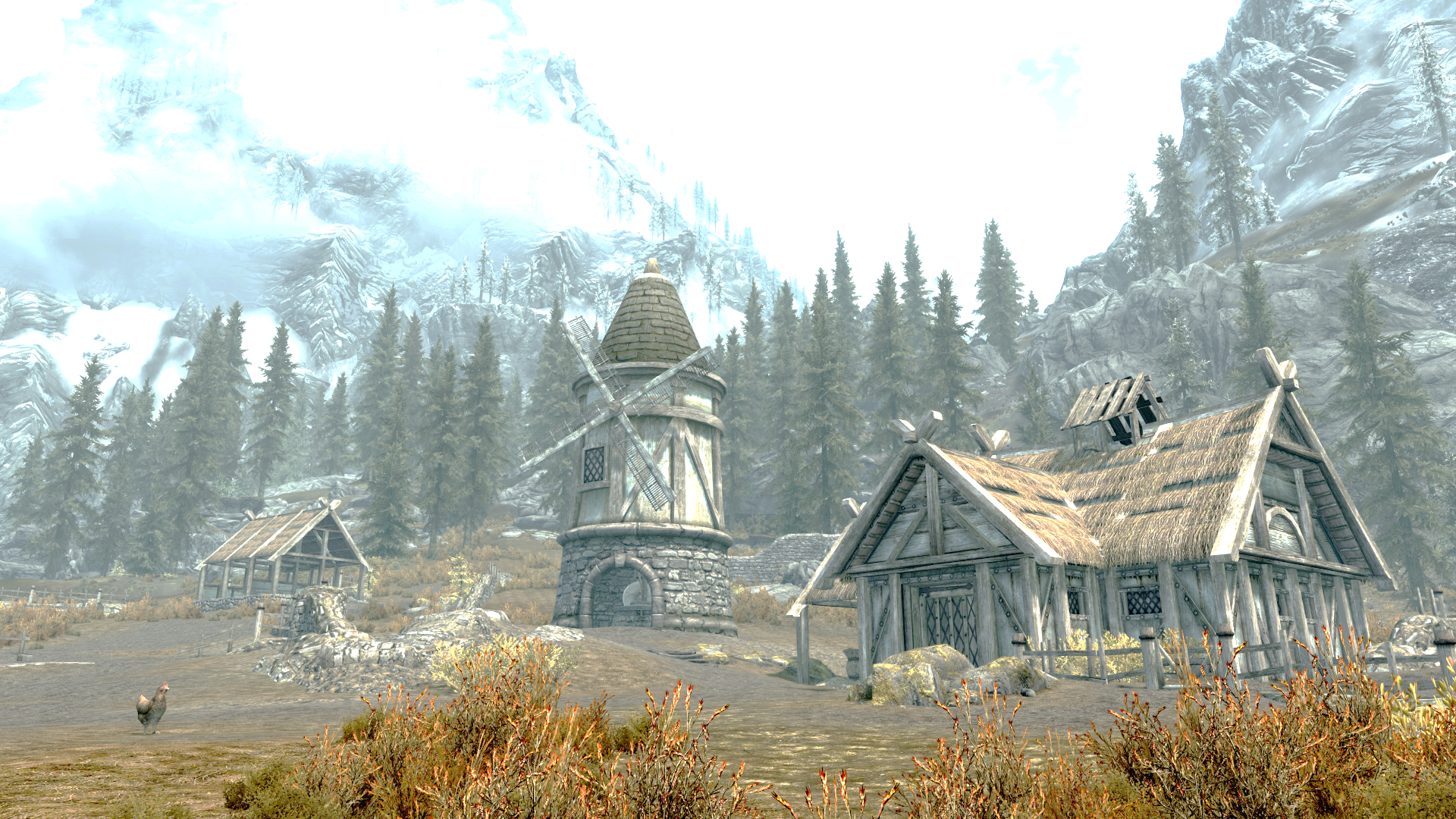 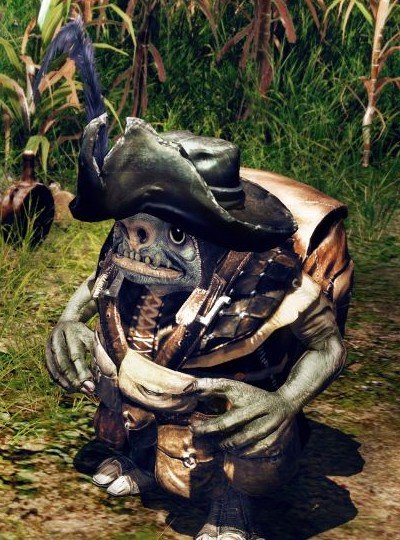 ПОЗДРАВЛЯЮ!
Друг, ты перешел на новый уровень!
Жду тебя на следующей локации! 
Порт путешествия готов к отправлению!
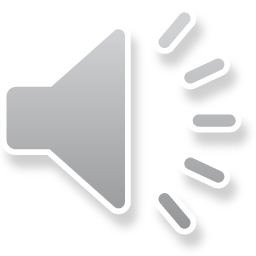 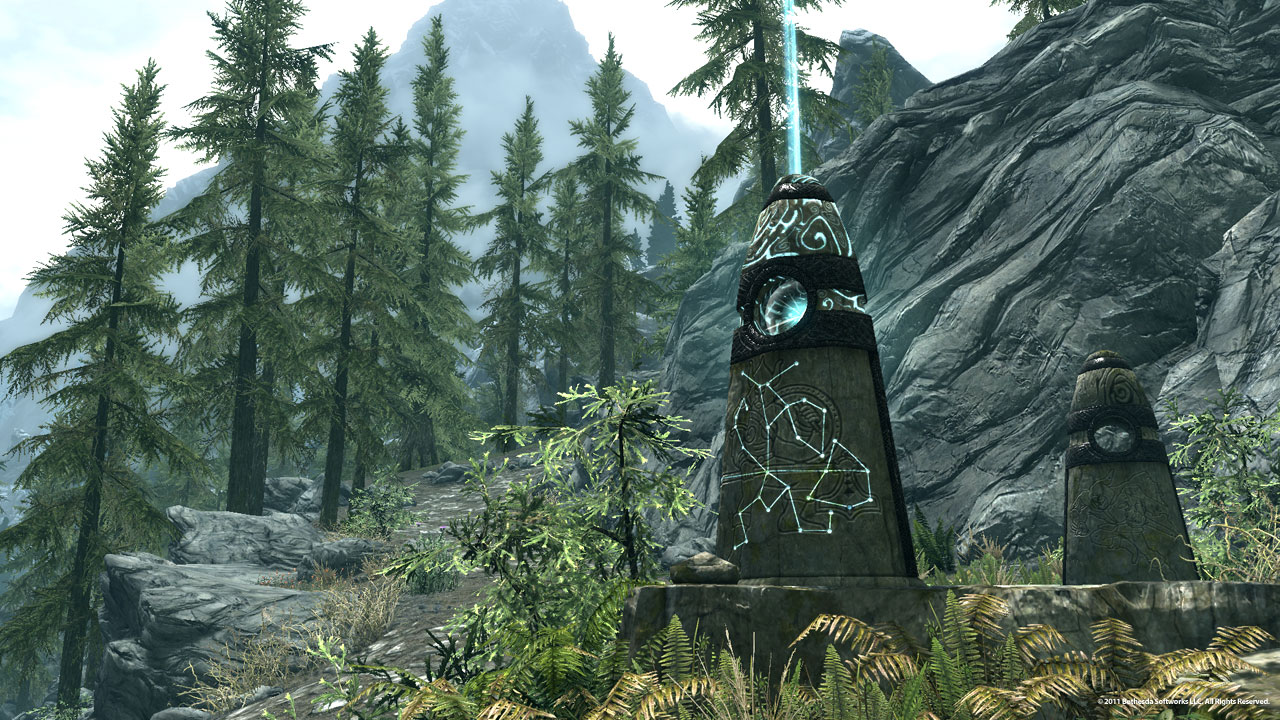